B2U1 Cultural relics
New Words  and Expressions
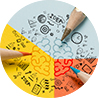 重点单词
1.________   vt.移动；搬开
2.________   vi.属于；为……的一员
3.________   n./vi.争论；辨论
4.________   adj.奇特的；奇异的  vt.想象；设想；爱好
5.________   prep.值得的；相当于……的价值 n.价值；
6.________   vi.下沉；沉下 (__________; __________)
7.________   n.入口
8.________   adj.稀有的；罕见的 
9.________   adj.珍贵的； 宝贵的
10.________  n./vt.怀疑；疑惑
11. ________ n.风格
12. ________ n.审问；审判；试验
remove
belong
debate
fancy
worth
sank/sunk
sunk/sunken
sink
entrance
rare
valuable
doubt
style
trial
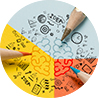 核心短语
1.________________    寻找
2. ________________   属于
3. ________________   作为回报，报答
4. ________________   看重，器重，高度评价
5. ________________   拆开            
6. ________________   在交战
7. ________________   少于
8. ________________   充当，担任
9. ________________   而不是
10. ________________     被认为……
11. ________________  依然是谜 
12. ________________  为……设计；打算给……用
in search of
belong to
in return (for sth)
think highly of
take apart
at war
less than
serve as
rather than
be considered (as/to be)
remain a mystery
be designed for
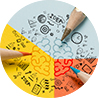 派生词汇
1.________   vi.  爆炸             ________     n.  爆炸
2.________   adj. 非正式的         ________     adj.正式的
3.________   v.   装饰；装修       ________     n.  装饰；装修
4.________   n.   根据；证据       ________     adj.明显的；显然的 
5.________   n.   接待；接收       ________     v.  收到；接收    
6.________   vi.  幸免；幸存       ________     n.  幸免；幸存
  ________   n.   幸存者
8.________   vt.  选择；精选       ________     n.  选择；精选 
  ________  adj.  选择性的；选择的
9.________   vt.  使惊讶；惊讶      ________    adj.令人吃惊的
  ________  adj.  吃惊的；惊愕的    ________    n.  惊奇；惊愕
10.________  n.   怀疑；疑惑        ________    adj.怀疑的  
   _____________  adv. 毋庸置疑地
explosion
explode
informal
formal
decoration
decorate
evident
evidence
receive
reception
survival
survive
survivor
selection
select
selective
amazing
amaze
amazement
amazed
doubt
doubtful
undoubtedly
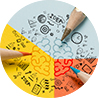 同反义词
select
explode
fancy
doubt
informal
evidence
survive
debate
think highly of
entrance
formal
choose
die
imagine
belief
think nothing of
 proof
 bomb
 exit
argue
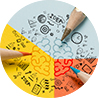 词汇释义
select
____________   to choose carefully
  ____________   not seen or found very often
  ____________   welcome area in a hotel
  ____________   to surprise somebody very much
  ____________   looking for something; trying to find something
  ____________   to take away; to take off; to get rid of something
  ____________   to manage to live or continue in difficulties
  ____________   previous; of an earlier period or time
  ____________   break down; pull apart
 ____________   to be skeptical of; uncertainty
 ____________   having a specified value
 ____________   to speak highly of; to have a high opinion of
rare
reception
amaze
in search of
remove
survive
former
take apart
doubt
worth
think highly of
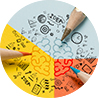 话题词汇
How to describe an object?
rare and valuable
several tons of amber were used to make it
had a beautiful yellow brown color like honey
material
in the fancy style popular in those days
a treasure decorated with gold and jewels
to add more details to it
was completed the way she wanted
Six hundred candles lit the room, and its mirrors and pictures shone like gold.
design 
& decoration
was made to be a gift
be designed for the palace of Frederick I 
became part of the Czar’s winter palace in St Petersburg
served as a small reception hall for important visitors
function
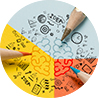 遣词造句
Group 1: doubt; worth; in search of; think highly of
There is no doubt that those who are in search of lost cultural relics are worth thinking highly of.
Group 2: explode; select; troops of; at war
When the two countries were at war, troops of soldiers were selected and sent to the front line to explode the enemy’s castles.
Group 3: rebuild; wooden; take apart; in a fancy style
He took apart the wooden cabin in order to rebuild it in a more fancy style.
Group 4: decorate; eyewitness; belong to; amazing;
As an eyewitness said, the amazing vase decorated with jewels, which belongs to the maid, sank to the bottom of the lake during the war.
核心词汇
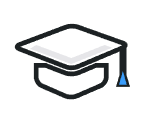 1. rare   adj.   unusual 稀罕的；稀有的；珍贵的
a rare stamp/ plant/ disease   珍贵的邮票/稀有的植物/罕见的疾病
the rare air on the mountain top
= the air is hard to breathe   稀薄的空气
派生词    rarely  adv.   = hardly, scarcely
Beauty and wisdom rarely go together.
Rarely do beauty and wisdom go together.
核心词汇
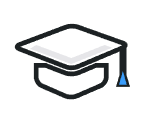 vt./vi.
2. survive
still live幸存/幸免于
His father died in the accident, but he survived.
None of the passengers survived the air crash.
still exist after a long time 流传下来
Some interesting customs survived from ancient times.
live longer than sb. 比……长寿
He survived his sister by 3 years.
派生词  survivor (n.) 幸存者      survival (n.) 幸存
核心词汇
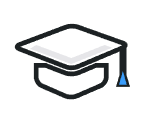 vt. & n. 设计
3. design
designed
They ________ the building carefully.
The experiment __________ to test the new drug. 
Children above 12 are able to take part in skiing or other activities ________ (design) for them.
is designed
designed
be designed to do   目的是  
be designed for       专为……而设计
be designed as         设计为……
by design : on purpose 故意地
核心词汇
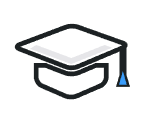 4. fancy
adj.   not ordinary or plain   奇特的，异样的
fancy skating  花样滑冰
It was a Halloween party and everyone went in fancy dress.
v. ①to believe or imagine sth 想象；设想
    ②to want sth or want to do sth 爱好 
    She fancied                    (go)  out this evening.
    She fancies herself as an excellent artist.
going
自认为…
Fancy meeting you here! 真没想到在这儿见到你！
核心词汇
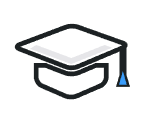 vt./vi.
5. remove
写出各句中remove的意思
1. Realizing her mom must be very tired after a day’s work, the  girl helps to remove the bag from her shoulder.
移走;拿开
2. It was not until he removed his sunglasses that I recognized him.
摘掉；脱掉
3. The busy work has removed the worker’s homesickness.
消除
4. So far, three students have been removed from the school for bad behavior.
开除
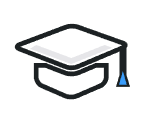 核心词汇
vt.   be skeptical of 怀疑
6. doubt
that
She never doubted ______she would succeed. 
I doubt __________she will come. 
Do you doubt ______she will come?
whether/if
that
n. a feeling of being uncertain about sth 怀疑; 疑惑
There is no doubt ______ China has achieved a lot in exploring space. 
There is some doubt __________ she will come.
Do you have any doubt ______ she will come?
that
whether/if
that
So:
doubt用于肯定句时，用whether或if 引导从句；
doubt用于否定句或疑问句时，用that引导从句。
in doubt : doubtfully        without doubt: undoubtedly
核心词汇
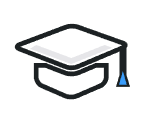 adj./prep.   having a value (in money)值（钱）
7. worth
be worth +n.       值…钱
The house _________ a lot of money.
is worth
be worth sth/doing  值得…
The Summer Palace is well worth _______________(visit).
Although the job takes a significant amount of time, most students agree that the experience __________(值得花这个时间).
a visit/ visiting
is worth it
It’s ___________ rebuilding / to rebuild Yuanmingyuan.
Yuanmingyuan is __________ rebuilding. 
Yuanmingyuan is __________ being rebuilt.
Yuanmingyuan is __________ to be rebuilt.
worthwhile
worth
worthy of
worthy
核心词汇
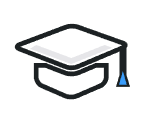 n.  facts or proof  证据；证明
8. evidence
有可靠证据表明抽烟和肺癌之间有联系。
There is ______________ of a link between smoking and lung
cancer.
solid evidence
显眼，显而易见
贫困和糟糕的住房条件仍很常见。
Poverty and bad housing conditions are still very much __________.
in evidence
派生词:  evident  adj.        evidently adv.  显然地
显然，这项计划是违背原则的。
___________________________the plan is against the principle.
Evidently, / It’s evident that
核心词汇
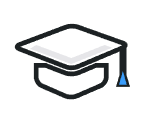 vt. / vi.  blow up 爆炸
9. explode
explode with anger : burst with anger  勃然大怒
Exploding with anger
______________________ , he sent the plates and bowls flying.
an exploding population  人口爆炸、人口迅速增长
派生词:  explosion   n. 爆炸
                explosive    adj.  具有爆炸性的 n. 爆炸物,炸药
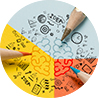 即学即用
rather than
As is known to all, cultural relics ________human beings _________individuals, and they ____________ a bridge from modern to ancient times, so they are well _____ protecting. In the long history of humans, some cultural relics were lost, especially during a time when two countries were _____. Finding all of them calls for time and money. It _______ a big problem for the government.
        However, some people are  _________ them,  and take possession of them illegally. Some of relics have been destroyed while only a few _______, which make them even more _______. Therefore, every one of us should take great pains to protect them from damage. Happily, there are also those who are devoted to __________ lost cultural relics at the cost of time and money and asked for nothing _______.  But they think it all _______. They truly make contributions to the protection of cultural relics, and they are worthy of ___________________. 
        ___________________cultural relics can _______a reminder of history. After all, forgetting history is terrible.  With joint efforts of the government and relic-protectors,  more cultural relics are bound to be preserved.
belong to
worth
are considered
at war
remains
in search of
survive
valuable
searching for
in return
worth it
being highly thought of
serve as
There is no doubt that
溯恩教育感谢一路有你